Resultado da Pesquisa sobre a aplicabilidade da PNDP
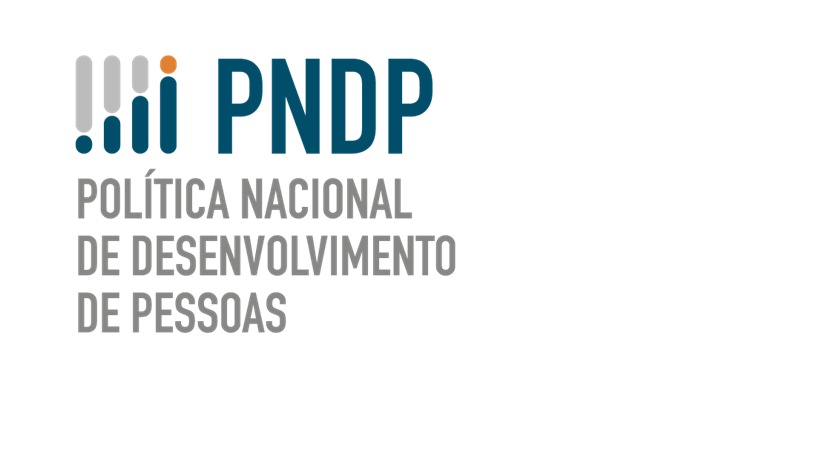 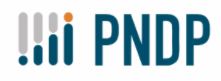 Perfil dos respondentes
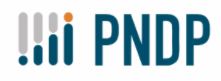 Seção 1 – Levantamento de necessidades de desenvolvimento
Pergunta 4: Para fazer o levantamento das necessidades a serem inseridas no PDP, qual metodologia seu órgão/entidade aplica?
Pergunta 5: Considerando a resposta dada na questão anterior ("Metodologia própria"), poderia compartilhar conosco o nome da metodologia e o contato da pessoa responsável por sua aplicação?
Pergunta 3: O Decreto nº 9.991/2019 tornou facultativo que o PDP seja precedido pelo diagnóstico de competências. Se este diagnóstico for obrigatório ao PDP, seu órgão terá condições de realizá-lo?
Levantamento de necessidades por meio de formulário, questionário ou planilha
Adaptação do ProCAND
Sistema próprio (empresa privada)
SEI
Levantamento de cursos (cardápio)
Respostas 55/146
Respostas 143/146
Respostas 143/146
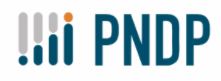 Seção 1 – Levantamento de necessidades de desenvolvimento - ProCAND
Pergunta 6: O órgão central do SIPEC criou em 2021 o ProCAND, metodologia de aplicação facultativa a órgãos e entidades para o levantamento das necessidades de desenvolvimento. Você conhece a metodologia citada?
Pergunta 7: Seu órgão/entidade aplicou o ProCAND?*
Pergunta 8: Por que o ProCAND não foi aplicado?
Respostas 59/146
Respostas 119/146
Respostas 60/146
*
2% de 60 respondentes
1º ano do ProCAND
Piloto com 27 órgãos/entidades
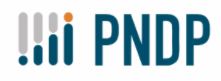 Seção 1 – Levantamento de necessidades de desenvolvimento - ProCAND
Pergunta 9: Considerando a complexidade de estruturação do seu órgão/entidade, como você avalia a metodologia do ProCAND:
Pergunta 10: Como você avalia a aplicação da metodologia (ProCAND):
Pergunta 11: Seu órgão/entidade pretende aplicar o ProCAND novamente?
Pergunta 12: Que sugestões você daria para o aperfeiçoamento da metodologia ProCAND?
Simplificação da linguagem
Utilizar sistema informatizado
Oferecer suporte instrucional e de sistema
Respostas 25/146
Respostas 15/146
Respostas 25/146
Respostas 25/146
As perguntas 9, 10, 11 e 12 só podiam ser respondidas por aqueles que na pergunta 7 afirmaram que utilizaram o ProCAND.
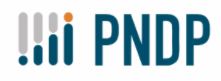 Seção 2 – Sistema – Portal SIPEC
Pergunta 13a: Sobre o preenchimento do PDP no Portal SIPEC, avalie quanto a utilização:
Pergunta 13b: Sobre o preenchimento do PDP no Portal SIPEC, avalie quanto a navegabilidade:
Perguntas 14 e 15: No caso de uma possível melhoria no preenchimento dos campos do PDP, informe qual ação seu órgão/entidade indicaria para ser adotada em relação a cada campo do Plano:
Respostas 142/146
Respostas 125/146
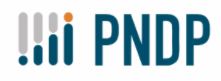 Seção 3 – Competências sobre o PDP
Pergunta 18a: Com relação as competências aos representantes dos órgãos e entidades na realização das etapas do PDP. Qual o grau de facilidade para aplicação do estabelecido na elaboração do PDP?
Pergunta 18b: Com relação as competências aos representantes dos órgãos e entidades na realização das etapas do PDP. Qual o grau de facilidade para aplicação do estabelecido no encaminhamento do PDP?
Pergunta 18c: Com relação as competências aos representantes dos órgãos e entidades na realização das etapas do PDP. Qual o grau de facilidade para aplicação do estabelecido na aprovação do PDP?
Pergunta 18d: Com relação as competências aos representantes dos órgãos e entidades na realização das etapas do PDP. Qual o grau de facilidade para aplicação do estabelecido na execução do PDP?
Respostas 138/146
Respostas 141/146
Respostas 138/146
Respostas 139/146
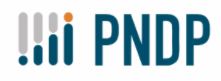 Seção 4 – Gestão estratégica
Pergunta 20: Considerando que PDP foi pensado como um instrumento estratégico para a área de gestão de pessoas e, assim, como uma ferramenta capaz de auxiliar o órgão central a compreender como órgãos e entidades utilizam os recursos destinados ao desenvolvimento de servidores e auxiliar os órgãos e entidades na gestão do desenvolvimento de pessoas, como PDP é utilizado em seu órgão/entidade?
Respostas 143/146
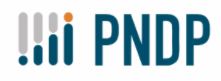 Seção 5 – Guias
Pergunta 21: O § 2º do art. 3º da IN nº 21/2021 prevê a divulgação de orientações para uso do Portal SIPEC. Você sabe onde encontrar os manuais com essas orientações?
Pergunta 22: Caso já tenha consultado os manuais de orientações, considera que as informações disponíveis são:
Pergunta 23: Que sugestões seu órgão/entidade pode dar para a melhoria dos manuais?
Adequar o guia às universidades
Campos não refletem as orientações dos próprios manuais; deveriam trazer as questões levantadas pelos órgãos ao longo do ano anterior; aprimorar as orientações sobre o relatório de prestação de contas
Colocar no portal SIPEC o link para os manuais (Central de Conteúdos)
Explicar nos guias a finalidade do PDP
Explicar melhor no guia a gestão de riscos do PDP
Simplificar e ilustrar
Melhorar a acessibilidade
Respostas 144/146
Respostas 100/146
Respostas 100/146
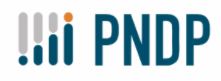 Seção 6 – Gestão de Riscos
Pergunta 24: O art. 7º do Decreto nº 9.991/2019 estabelece a gestão de riscos do PDP. O seu órgão/entidade consegue fazer a gestão de riscos do PDP?
Pergunta 25: Assinale quais os níveis de gestão de riscos são realizados pelo seu órgão/entidade:
Pergunta 26: Indique o principal motivo para seu órgão/entidade NÃO conseguir fazer a gestão de riscos do PDP:
Pergunta 27: Você tem alguma sugestão para melhorar a aplicabilidade do proposto no Decreto sobre a gestão de riscos do PDP do seu órgão/entidade? Qual?
Inserir no guia matriz de risco para as ações do PDP (nível de impacto x probabilidade) para priorização das ações
Explicar melhor no guia a gestão de riscos do PDP para priorizar ações de desenvolvimento
Tornar a gestão de riscos não obrigatória
OC disponibilizar metodologia e ações de desenvolvimento em gestão de riscos
Reduzir as exigências sobre gestão de riscos dos normativos
Respostas 142/146
Respostas 103/146
Respostas 45/146
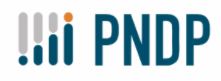 Seção 7 – Manifestação Técnica do Órgão Central
Pergunta 28: Como avalia a Manifestação Técnica do órgão central do SIPEC?
Pergunta 29: Você tem alguma sugestão para aprimorar a manifestação técnica enviada pelo órgão central do SIPEC? Qual?
Pergunta 31: Em relação à oferta de ações de desenvolvimento pela Enap e demais Escolas de Governo citada na questão anterior, você gostaria de deixar algum comentário ou sugestão de melhoria?
Pergunta 30: Nota de 1 a 5 sobre o quanto o órgão se beneficia em relação as ações de desenvolvimento indicadas na manifestação técnica
Necessidade da participação dos professores em eventos científicos; carência de ações de educação formal; necessidade de simplificar a forma de descrição da necessidade de desenvolvimento
Ampliar a oferta; Cursos estratégicos e voltados a inovação
Atualizar conteúdo dos cursos
Aumento de investimentos para as ações de desenvolvimento ($)
Aumento de oferta de ações para a área de ensino/docência
Crítica quanto à qualidade da manifestação técnica (erros: ausência de ações existentes na Enap mas não presentes na MT)
Inserir demais escolas de governo para atender as necessidades dos órgãos/entidades; Compartilhamento das ações de desenvolvimento nas demais escolas a fim de disponibilizar as oportunidades
Melhorar a didática dos cursos
O match da necessidade com o curso oferecido não atende a necessidade do órgão ou é muito generalista
Priorizar os curso à distância com tutoria
Quando as ações forem repetidas, encaminhar apenas uma indicação
Aprimoramento da análise do OC, em especial quanto a devolutiva da Enap
Simplificação
Devolutiva genérica, não aponta especificidades dos órgãos/entidades
Complementar devolutiva com necessidades não transversais
Respostas 143/146
Respostas 45/146
Respostas 143/146
Respostas 65/146
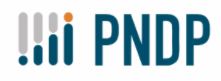 Seção 8 – Relatório Anual de Execução - RAE
Pergunta 32: O art. 22 da IN nº 21/2021 prevê o registro e o acompanhamento de informações sobre as necessidades de desenvolvimento. No Portal SIPEC, os campos para acompanhamento e avaliação ficam abertos para preenchimento durante o ano inteiro. Em seu órgão/entidade, o registro e o acompanhamento são realizados:
Pergunta 33: No caso de uma possível melhoria no preenchimento dos campos do RAE (Informar execução por necessidade), informe qual ação seu órgão/entidade indicaria para ser adotada em relação a cada campo do RAE:
Pergunta 36: O RAE foi pensado como um instrumento estratégico de gestão de pessoas que proporcione uma reflexão sobre o último PDP elaborado e, também, como aprendizado para elaboração e revisão de planos futuros. Como você percebe que seu órgão/entidade compreende o RAE?
Respostas 139/146
Respostas 139/146
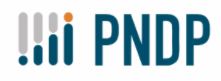 Seção 9 – Revisão do PDP
Pergunta 37: O art. 14 da IN nº 21/2021 descreve as etapas do processo de revisão do PDP. Seu órgão/entidade utiliza o recurso de revisão do PDP?
Pergunta 38: Sobre o cronograma do processo de revisão do PDP, que conta com quatro revisões anuais, você considera que a quantidade de revisões é:
Respostas 141/146
Respostas 143/146
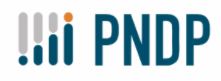 Seção 10 – Escolas de Governo
Pergunta 39: Um dos objetivos do Decreto nº 9.991/2019 é a otimização do uso da rede de escolas de governo, permitindo o acesso de um maior número de órgãos/entidades a essas Escolas. Você entende que tal objetivo:
Pergunta 41: Quanto a otimização do uso da rede de Escolas de Governo, você gostaria de fazer alguma sugestão de ação?
Pergunta 40: Você compreende que a otimização do uso da rede de Escolas de Governo é necessária e deve continuar a ser perseguida pelo órgão central do SIPEC?
Fornecer mais visibilidade às demais Escolas de Governo/fortalecimento da rede
Ampliar oferta de cursos por meio de outras instituições federais
Relatórios da Enap - Inscrições/conclusões de cursos
Aprimorar a forma de apresentação no Guia/manual
Respostas 139/146
Respostas 141/146
Respostas 51/146
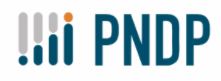 Seção 11 – Transparência
Pergunta 42: Conforme o art. 16 do Decreto nº 9.991/2019 e o art. 18 da IN nº 21/2021, os órgãos e entidades devem promover, de forma transparente e objetiva ao cidadão, a publicidade das despesas mensais com ações de desenvolvimento, até o décimo dia útil do mês subsequente. Quais informações estabelecidas pela IN você considera dispensáveis?
Pergunta 43: Seu órgão/entidade realiza a publicidade das informações em qual meio?
Pergunta 44: Indique as principais dificuldades encontradas para realizar a divulgação das informações, caso haja.
OC disponibilizar ações de desenvolvimento para auxiliar em como fazer essa divulgação. Ações para esclarecer qual a forma de fazer a publicação (modelo, padronização)
Dificuldade de captar os valores que muitas vezes não batem com os valores de outros sistemas (SCDP, Portal da Transparência, SIGEPE, etc)
Ações para esclarecer melhor sobre a finalidade da publicação
Não faz ou tem dificuldade de fazer por falta de pessoal
Necessidade de informatização e centralização das informações. Muitos órgãos disseram que buscam a informação em sistemas diferentes e que isso dificulta o trabalho e sugerem que as informações se conectassem. Sugestão de que isso fosse um dashboard do Portal SIPEC.
Sugestão de simplificar as informações que são solicitadas. Muitos órgãos não entendem o sentido da necessidade da publicação
Alguns órgãos relataram que o prazo para publicação é curto. Que ao invés de mensal, poderia ser mais espaçado. Merece uma melhor comunicação sobre isso.
Respostas 55/146
Respostas 134/146
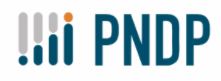 Seção 12 – Afastamentos para ação de desenvolvimento
Pergunta 47: O § 3º do art. 19 do Decreto nº 9.991/2019 trata da autorização de afastamento para ação de desenvolvimento. Você encontra dificuldade em seu órgão/entidade no processo de delegação de competências para autorização de afastamentos?
Pergunta 48: Gostaria de sugerir algum aprimoramento ao normativo quanto ao processo de delegação de competências para autorização de afastamentos?
Pergunta 49: O art. 30 da IN nº 21/2021 disciplina a comprovação de participação efetiva na ação de desenvolvimento, que deve ser feita pelo servidor que realizou afastamento. Sobre o prazo e as informações, você considera:
Baixar o nível de delegação para autorização de afastamento
Esclarecer melhor como se dá a delegação pois não está bem compreendida (dar exemplos)
Respostas 139/146
Respostas 138/146
Respostas 20/146
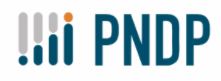 Seção 12 – Afastamentos para ação de desenvolvimento
Pergunta 50: Sobre o prazo para a comprovação de participação efetiva na ação de desenvolvimento, você sugere alguma alteração no prazo e nas informações solicitadas?
Pergunta 51: O seu órgão/entidade registra, nos relatórios anuais de execução, as ações de desenvolvimento que não necessitam de afastamento e que ocorrem durante o horário de jornada de trabalho do servidor, conforme preconiza o § 2º do art. 19 do Decreto nº 9.991/2019?
Pergunta 52: De acordo com a pergunta 51, qual a forma de registro utilizada para essas ações?
Esclarecer quais documentos são equivalentes ao certificado e que possam ser obtidos em 30 dias
Ampliação do prazo para 60, 90, 120 e 180 dias
Esclarecer o propósito de exigência da cópia de tese/dissertação
Exigir o relatório opcionalmente ao certificado de conclusão
Para pós-graduação a documentação costuma demorar mais de 30 dias para sair
Sugere incluir exigência de avaliação, pelo servidor afastado, do serviço prestado pelo fornecedor da ação de desenvolvimento (pode ajudar a UGP na elaboração do RAE)
Site
Planilha
PDP
Sistema de gestão de pessoal
RAE
Boletim interno
SEI
Sistema próprio
Publicação de portaria
Google forms
Anuário
SISREF
Relatório de Gestão
SUAP
Respostas 71/146
Respostas 135/146
Respostas 32/146
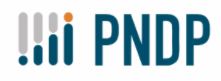 Seção 13 – Reembolso de despesa com ação de desenvolvimento
Pergunta 54: Para quais ações seu órgão realiza reembolso?
Pergunta 55: Com relação ao reembolso, seu órgão/entidade sugere aprimoramento nos normativos (Decreto e IN)? Quais?
Pergunta 53: Seu órgão/entidade realiza reembolso de ação de desenvolvimento?
Custear ações recorrentes por reembolso
Permitir reembolso para servidor cujo órgão/entidade não tenha oferta regular de ação de desenvolvimento
Reembolso permite alcance de maior número de servidores (distribuição de pequena parcela para mais servidores, ao invés de pagar uma pós-graduação inteira para um único servidor)
Discutir como viabilizar um modelo de concessão de bolsas parciais (adm paga uma parte, servidor paga outra parte) com aprovação prévia da autoridade máxima e que seja executada por mecanismo parecido com o ressarcimento parcial dos custos do servidor com a ação de desenvolvimento - como amarrar na PNDP - isso pode potencializar a participação de mais servidores em ações de desenvolvimento fora do eixo escolas de governo/turmas fechadas.
Estabelecer os critérios de modo mais objetivo
Respostas 32/146
Respostas 138/146
Respostas 138/146
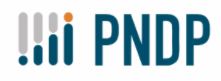 Seção 14 – Banco de Talentos
Pergunta 57: Indique a dificuldade de estimular a atualização do currículo dos servidores no SIGEPE - Banco de Talentos, caso haja.
Pergunta 58: Gostaria de sugerir melhorias para o SIGEPE - Banco de Talentos?
Pergunta 56: Seu órgão/entidade estimula os servidores a atualizarem seus currículos no SIGEPE - Banco de Talentos sempre que participarem de ação de desenvolvimento?
Facilitar o acesso ao Painel, ou acelerar entrega do módulo pesquisa
Não percebe relevância das informações centralizadas via Banco de Talentos; desconhece objetivo da ferramenta - divulgar melhor
Interconexão entre lattes e BT - atualização automática
Comunicar de forma clara e direta para servidores as funções do BT e suas vantagens
Exigir currículo no Banco de Talentos em qualquer ação de desenvolvimento e não só para afastamento ou processo seletivo
Reconhecimento da importância da ferramenta
Dificuldade de preenchimento pelo SouGOV
Aprimorar ferramenta de oferta e divulgação de vagas a exemplo do linkedin
OC preparar ação de divulgação dos módulos
Facilitar navegação na ferramenta e preenchimento dos campos - sistema mais amigável
primorar ferramenta de busca de perfis específicos
Não reconhece valor da ferramenta; servidor não vê vantagem
Interconexão entre lattes e banco de talentos
OC precisa coordenar ação de divulgação para dar suporte aos setoriais
Órgão não conhece as possibilidades ferramenta - falta comunicação
Respostas 43/146
Respostas 138/146
Respostas 28/146
Respostas 141/146
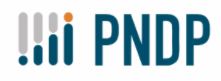 Seção 15 – Prazos da PNDP
Pergunta 60: Se na pergunta anterior, você assinalou "Insuficiente", indique qual ação e o prazo que considera ideal.
Pergunta 59: Sobre os prazos estabelecidos pela IN, seu órgão/entidade avalia como:
Envio do PDP para 31/10
Envio da MT é muito próximo da execução (nov)
Envio do RAE para 28/03 ou 31/03
Respostas 138/146
Respostas 43/146
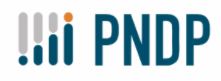 Seção 16 – Despesas com ações de desenvolvimento transversais e não transversais
Pergunta 62: Quais melhorias você sugere para aprimorar a legislação quanto as condições para realização de despesas com ação de desenvolvimento?
Pergunta 61: Você considera que as condições para realização de despesas com ação de desenvolvimento com terceiros e com ação de desenvolvimento não transversais são adequadas, conforme o art. 16 e o art. 17 da  IN nº 21/2021.
IN engessou
Articular suporte entre área de compras/contratação e área de desenvolvimento de pessoas
Criar alternativa ao reembolso
Respostas 138/146
Respostas 43/146
Respostas 43/146
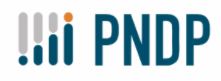 Seção 17 – PNDP – Avaliação Geral
Pergunta 63: Você percebe avanços na área de desenvolvimento de pessoas a partir do Decreto nº 9.991/2019? Gostaria de compartilhar conosco quais avanços foram percebidos em seu órgão/entidade?
Respostas 138/146
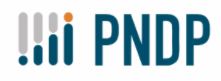 Seção 17 – PNDP – Avaliação Geral – Avanços Reconhecidos
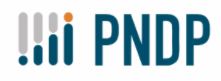 Seção 17 – PNDP – Avaliação Geral – Críticas
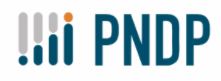